DEDAT Artisan Development Programme
27 May 2016
SAOGA and DEDAT
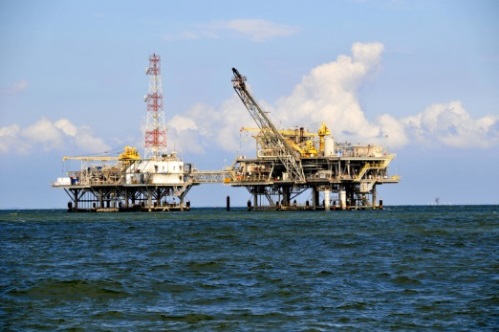 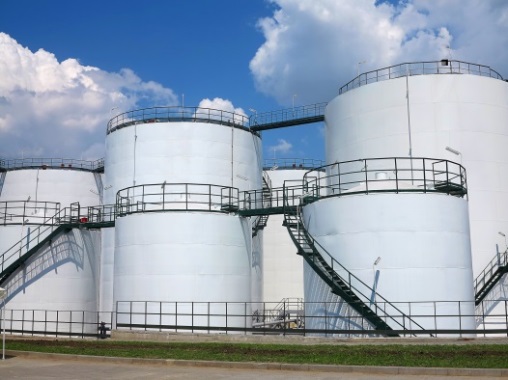 Game Changer
Economic Growth and Enabling Sectors
Oil, Gas & Marine, Prioritizing port infrastructure and Rig/Ship Repair  and Marine services – (Related industries )

Tourism, prioritizing air accessibility, marketing and events

Agri-procesing, prioritizing wine and halaal foods

Energy Security, prioritizing natural gas, rooftop PV and energy efficiency

ICT (Information Communication Technology)

Film, a strategic priority of the City of Cape Town

Water Infrastructure
WCG-PPT Slide Gallery-01112012.pptx
2
Suppliers of Diverse Range of Services & Work Placement Programmes:
Fabrication & 
Construction




yyuyyy
E & P Service 
Companies




ssss
Maritime Repairs 
& Maintenance




vfgrg
Project khulisa (“to grow”)
Productive Sectors:
General Engineering Services

Equipment & Material Supplies
Enablers:
Energy
Water
Broadband
Skills
Logistics
Other Services
3
Premier Stocktake
Vision of WCG: The next five years
Game Changer TVET System including Artisan Development
How we think change could happen (Levers)
1
Enhanced awareness of TVET as a 
career option
Sufficient appropriately qualified technical and vocational skills to meet the needs of Game Changer sectors and economic growth
2
Increased enrolment into TVET bridging programmes
3
Improved access to consolidated funding for TVET learners
4
5
Increased access to work placement opportunities for TVET learners
Reduction in regulatory barriers faced by stakeholders across the skills pipeline
Premier Stocktake
5
[Speaker Notes: (4) An overall slide showing the medium term outcomes of this Game Changer. In the case of energy a medium term outcome was developed for each lever but for others it might not be similar. Rather ensure that these blocks captures the question of ‘how change will happen’. 

The red block indicates the current situation. The yellow block indicates where we will be in 2019.]
Placement Model
The learning agreement!
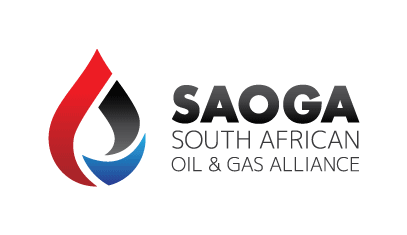 Work Placement Programmes:
Artisan Development
18 month placement (TVET Students)

R3k per month stipend (SAOGA)

Min Reqt - NCV 3 , NTC 2 and CBMT Phases

Qualified artisan (mentor)

Workplace approved by Seta

Contracts to be signed (M&E – SAOGA)
Project khulisa (“to grow”)
Productive Sectors:
Enablers:
Energy
Water
Broadband
Skills
7
Premier Stocktake
Vision of WCG: The next five years
Available TVET Trades Exits
Premier Stocktake
8
Benefits to industry
Extra workforce - 50% productive

Create employment

Competent employees

Improve competitiveness

Training linked to industry demand

Improve succession pathways
Improve average age of artisans

Improve BBBEE score

Foster stability 

Enterprise development

Position for growth

Continuity – in company
Premier Stocktake
9
Game Changer
Additional Interventions
Increased access to work placement opportunities for TVET learners 
(Additional Interventions)

RPL – 20 ( Welding and Diesel Mechanic – Toolkits)

CBMT – 200 (Demand Led)

Mentorship / Coaching - 30

Workplace approval

Trade Test Centres  (workshop to be planned)


Contact Person: Melissa.Parker@westerncape.gov.za
WCG-PPT Slide Gallery-01112012.pptx
10
Work and Skills
Additional Interventions -
4-6 month programme – 
Minimum 10-20 candidates
R2.5k per month stipend (DEDAT)
Age 18-34  
Grade 12 minimum – Exceptions on demand
letter of commitment 12 months for a job/or less
Agreement to be signed (M &E – DEDAT)


Contact person: Caro.Sankar@westerncape.gov.za
WCG-PPT Slide Gallery-01112012.pptx
11
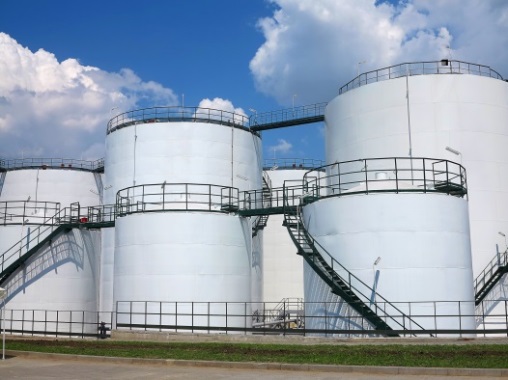 THANK YOU

Advise suppliers and others 


Claude Orgill
Claude.Orgill@westerncape.gov.za
021 4839337
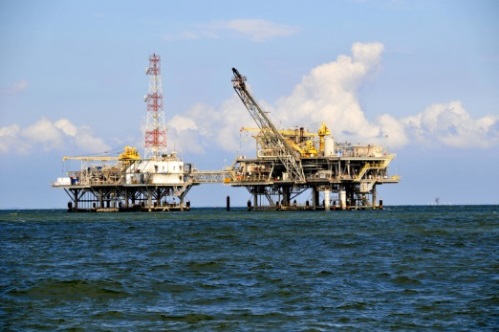